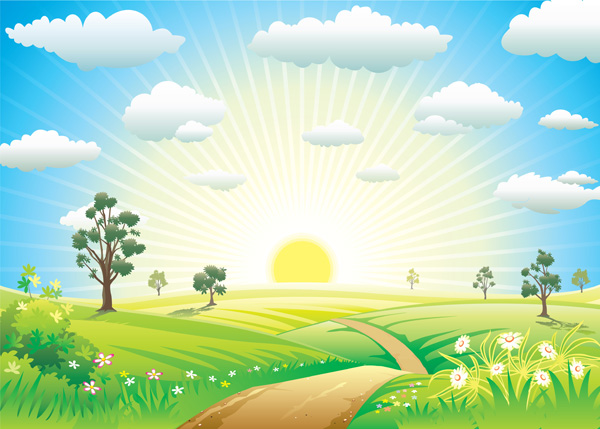 Kính chào các thầy, cô giáo về dự giờ
Môn Toán
LỚP 4A4
Giáo viên: Nguyễn  Thị  Nông Trang
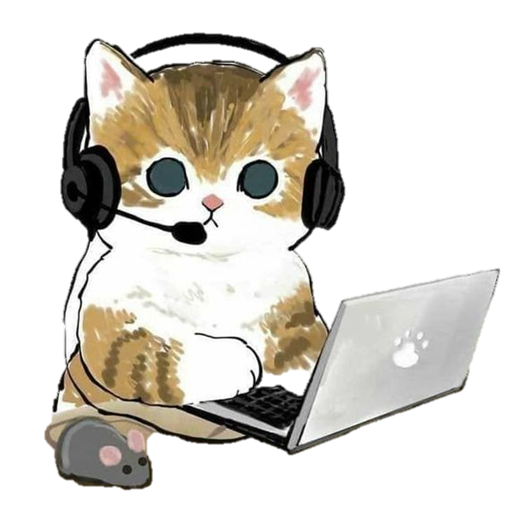 Thứ Sáu, ngày 20  tháng 9  năm 2024
                          Toán
BÀI TẬP THỬ THÁCH: Tìm mật khẩu nhà cho chú ong ham chơi
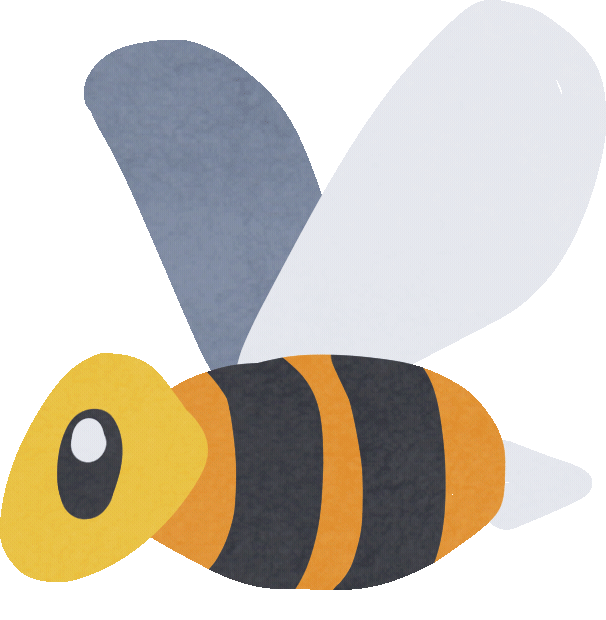 Thay a bằng số thích hợp
15 + a = 20
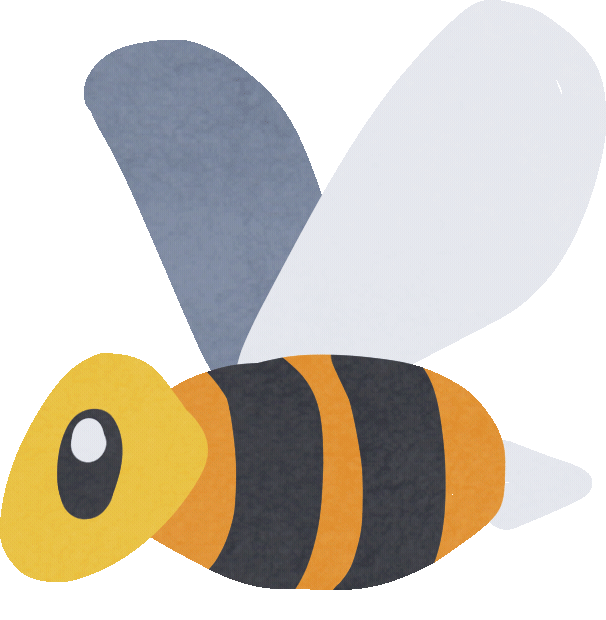 1 2 3 4 5
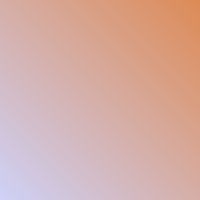 Thay a bằng số thích hợp
15 + a = 20
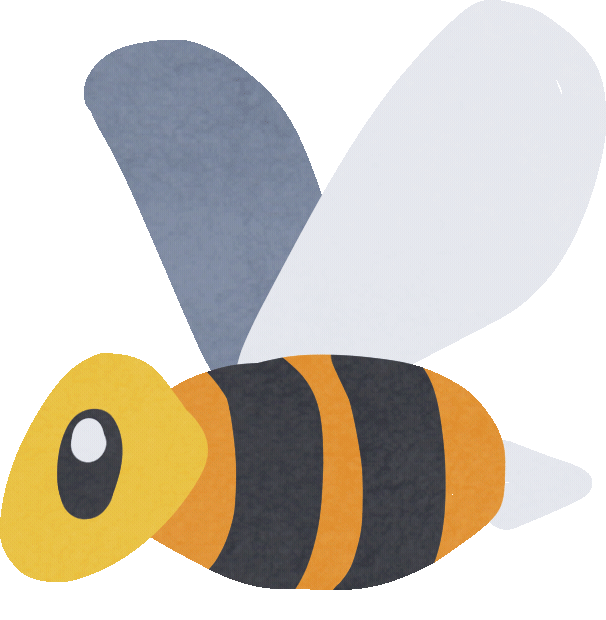 5
Thứ Sáu, ngày 20  tháng 9  năm 2024
Toán
Biểu thức chứa chữ ( Tiết 3)
Bài 1
Chu vi P của hình tam giác có độ dài ba cạnh lần lượt là a, b, c (cùng đơn vị đo) được tính theo công thức: P = a + b + c
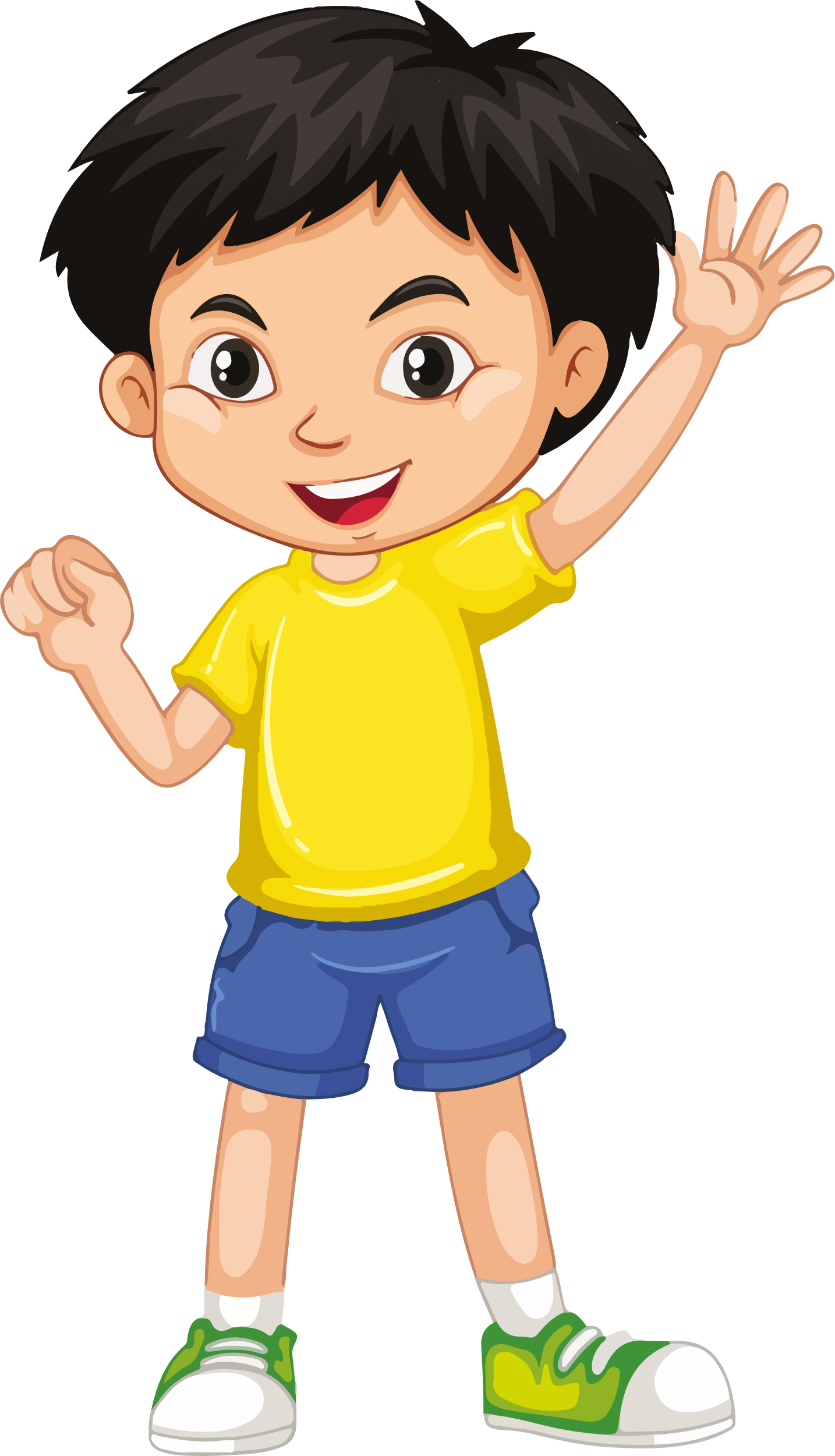 a
b
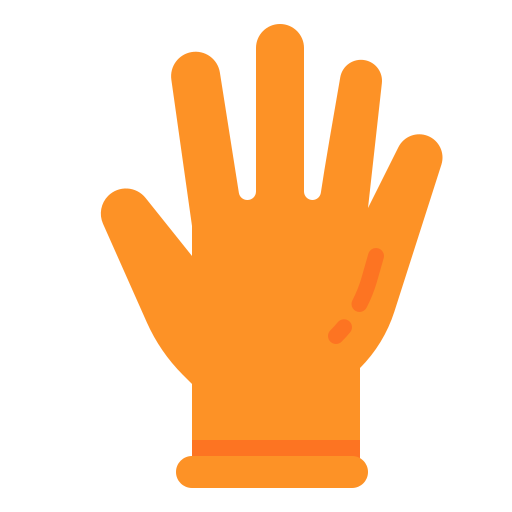 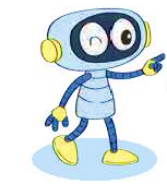 a + b + c là biểu thức chứa ba chữ.
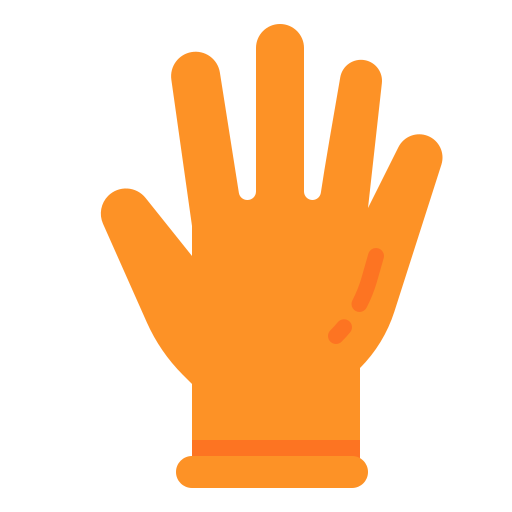 c
Tính chu vi hình tam giác, biết:
a) a = 62 cm, b = 75 cm, c = 81 cm
b) a = 50 dm, b = 61 dm, c = 72 dm
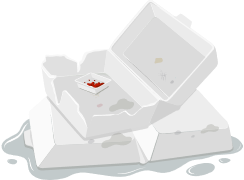 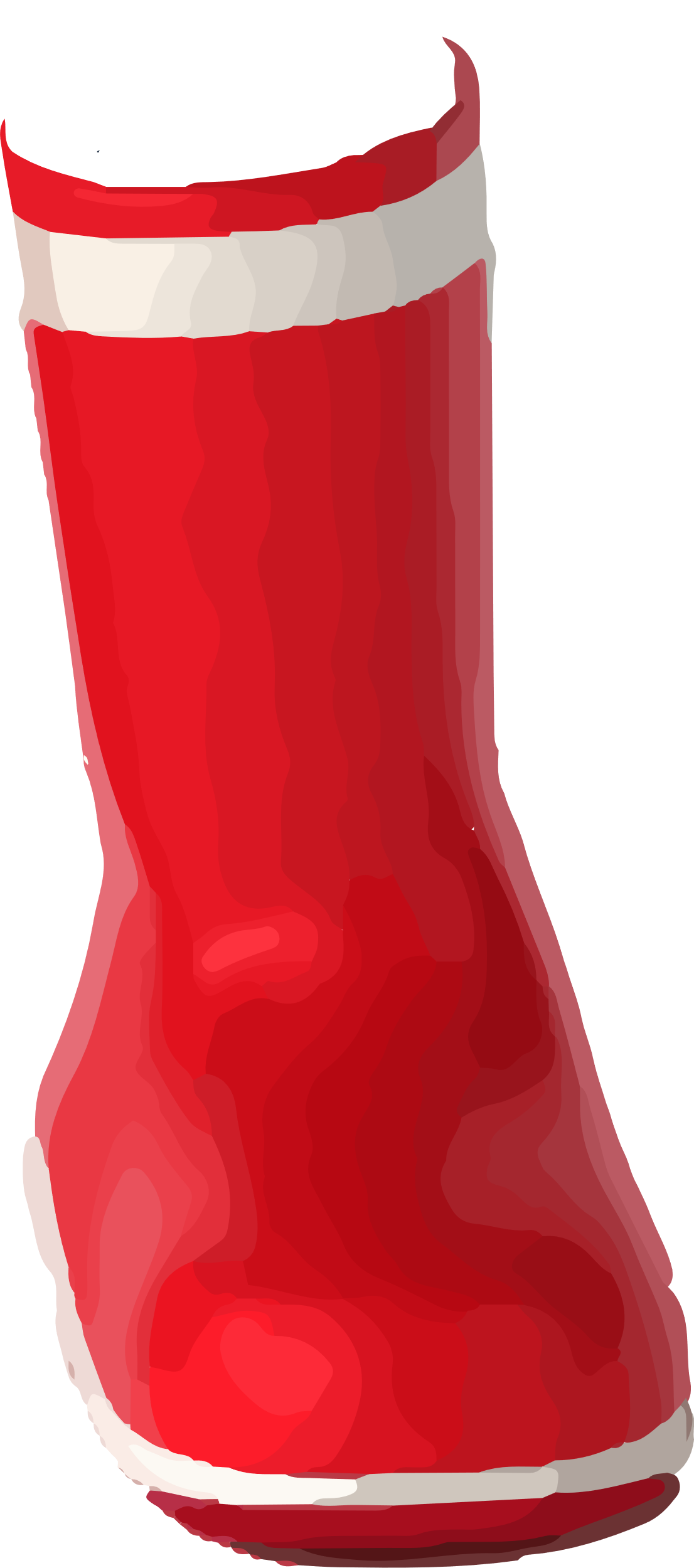 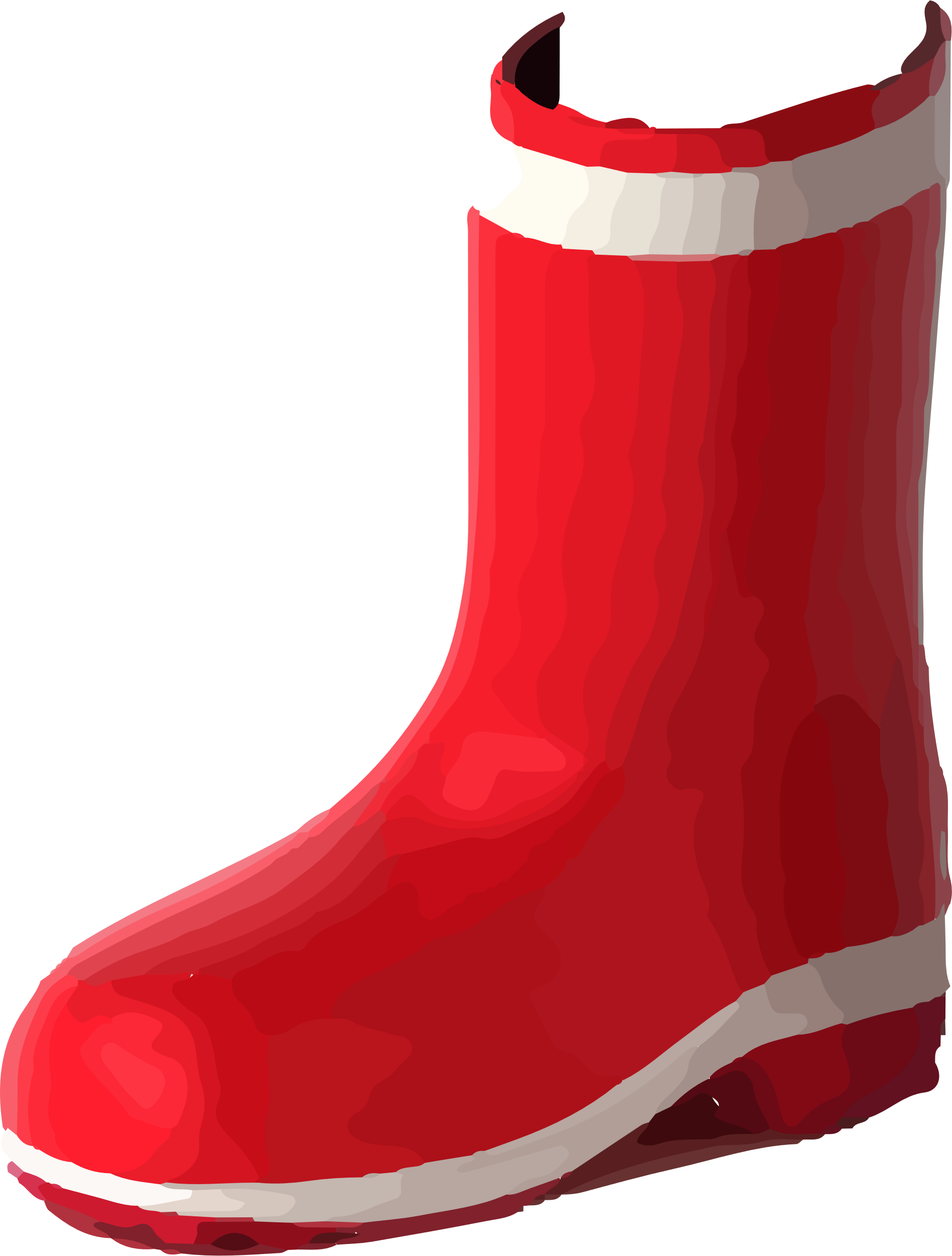 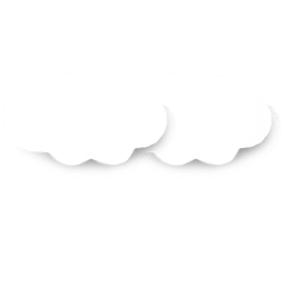 Thứ Sáu, ngày 20  tháng 9  năm 2024
Toán
Biểu thức chứa chữ ( Tiết 3)
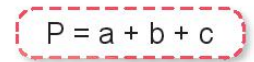 a) a = 62 cm, b = 75 cm, c = 81 cm
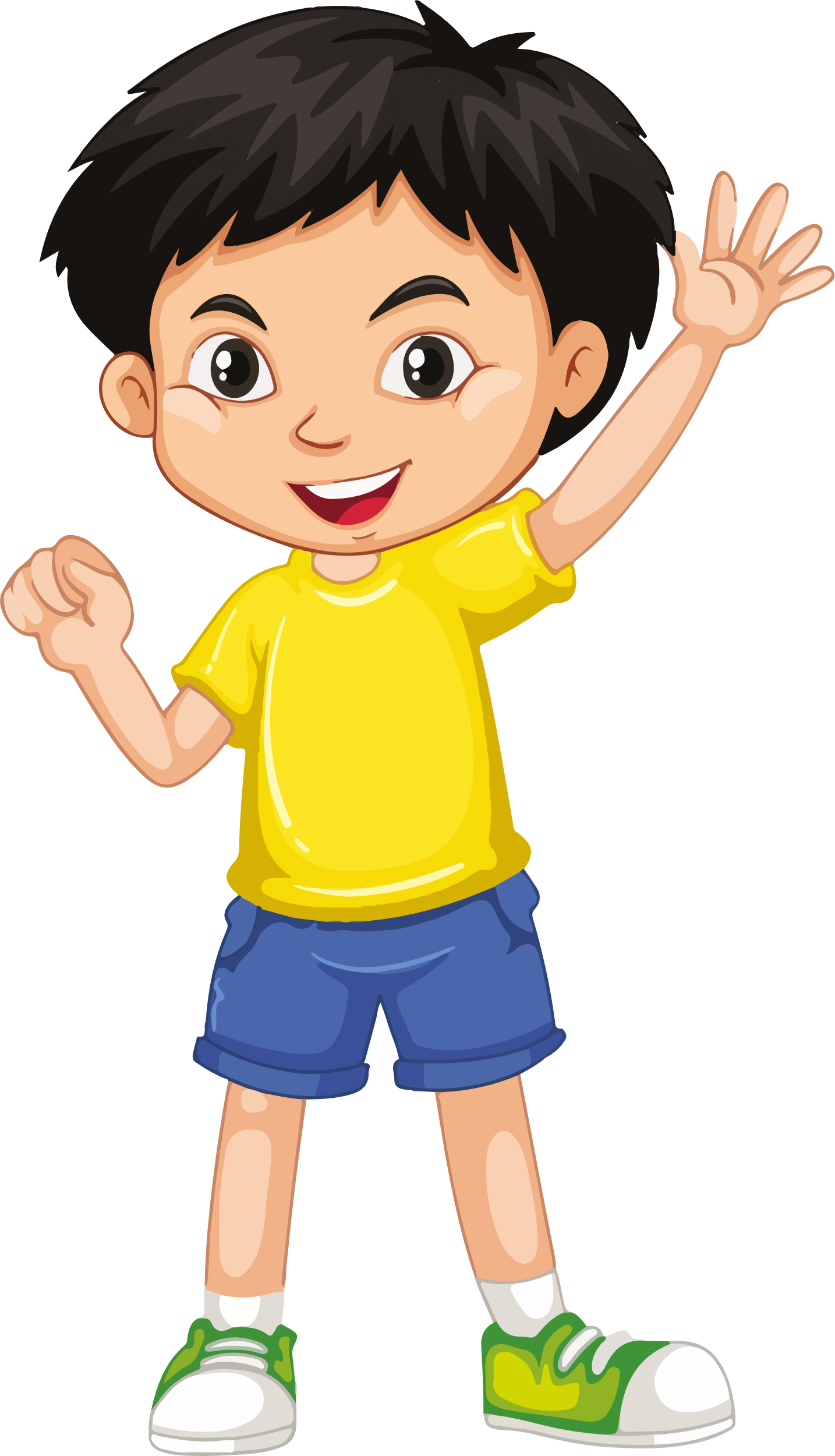 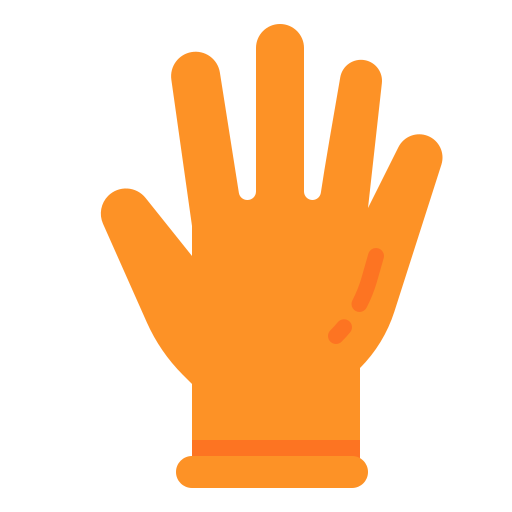 P = a + b + c = 62 + 75 + 81 = 218 (cm)
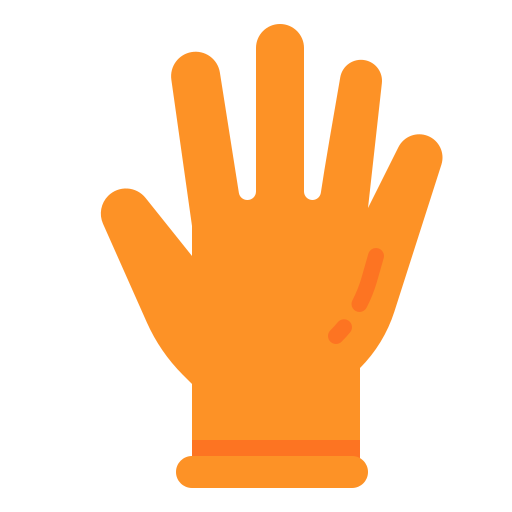 b) a = 50 dm, b = 61 dm, c = 72 dm
P = a + b + c = 50 + 61 + 72 = 183 (dm)
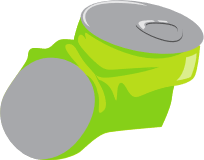 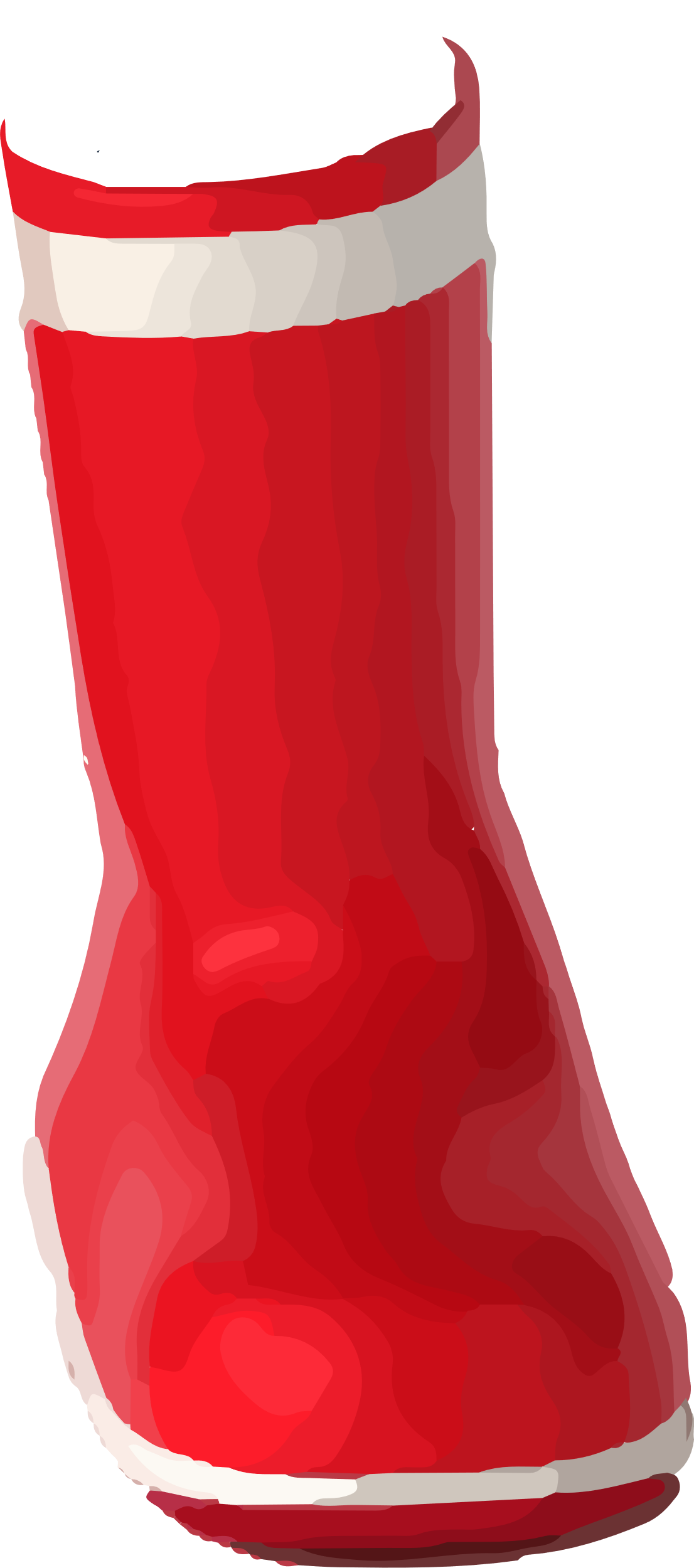 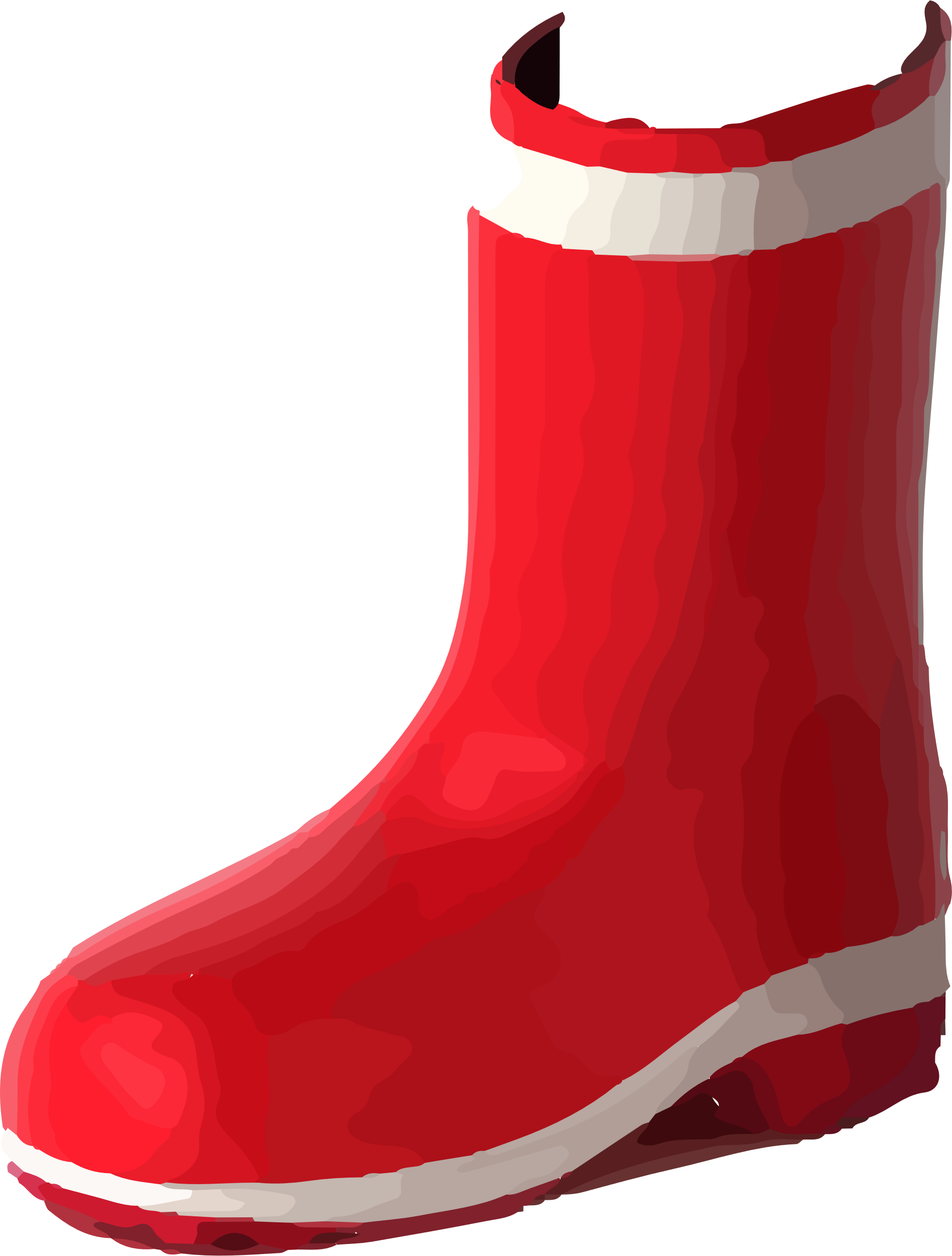 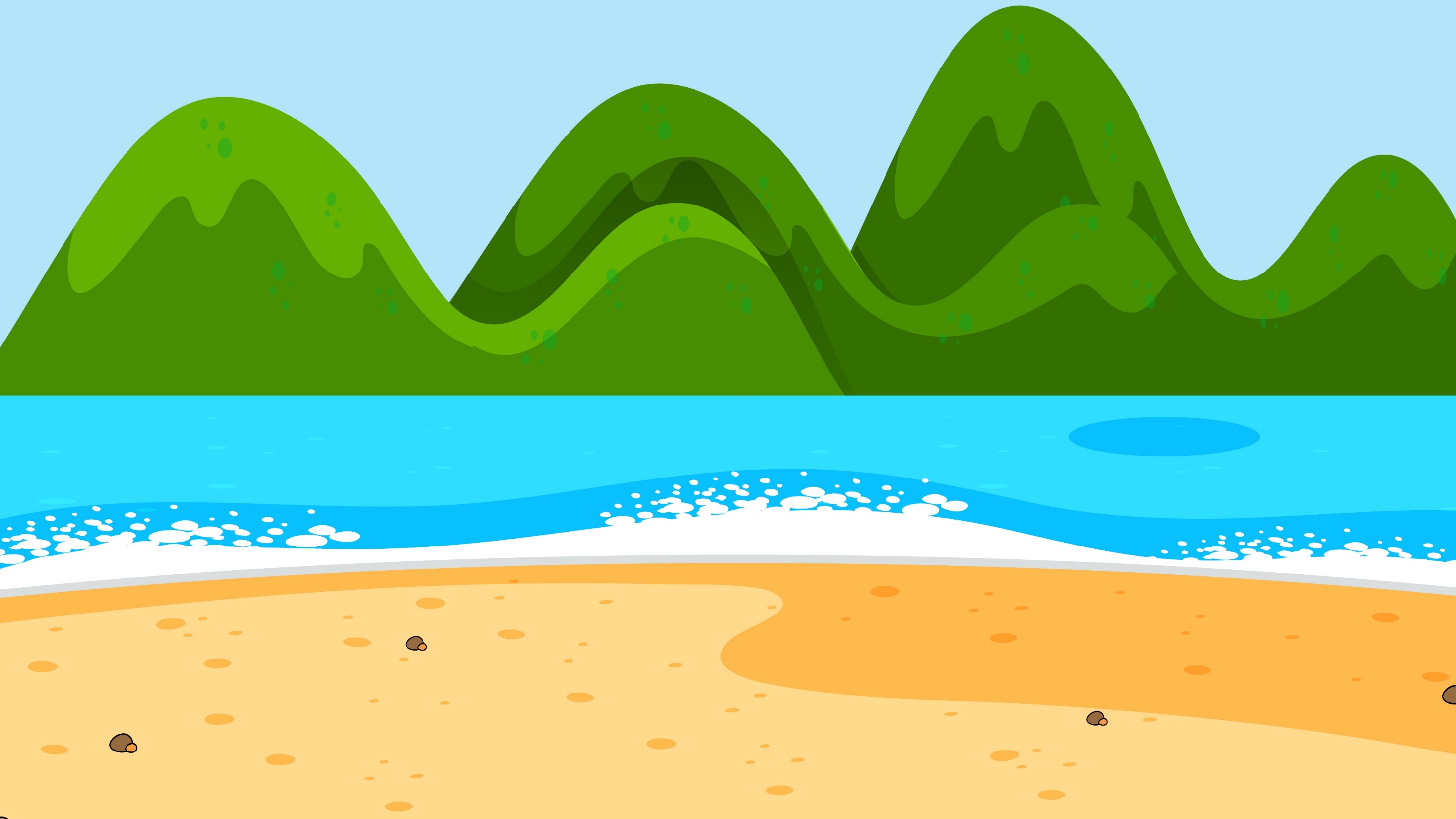 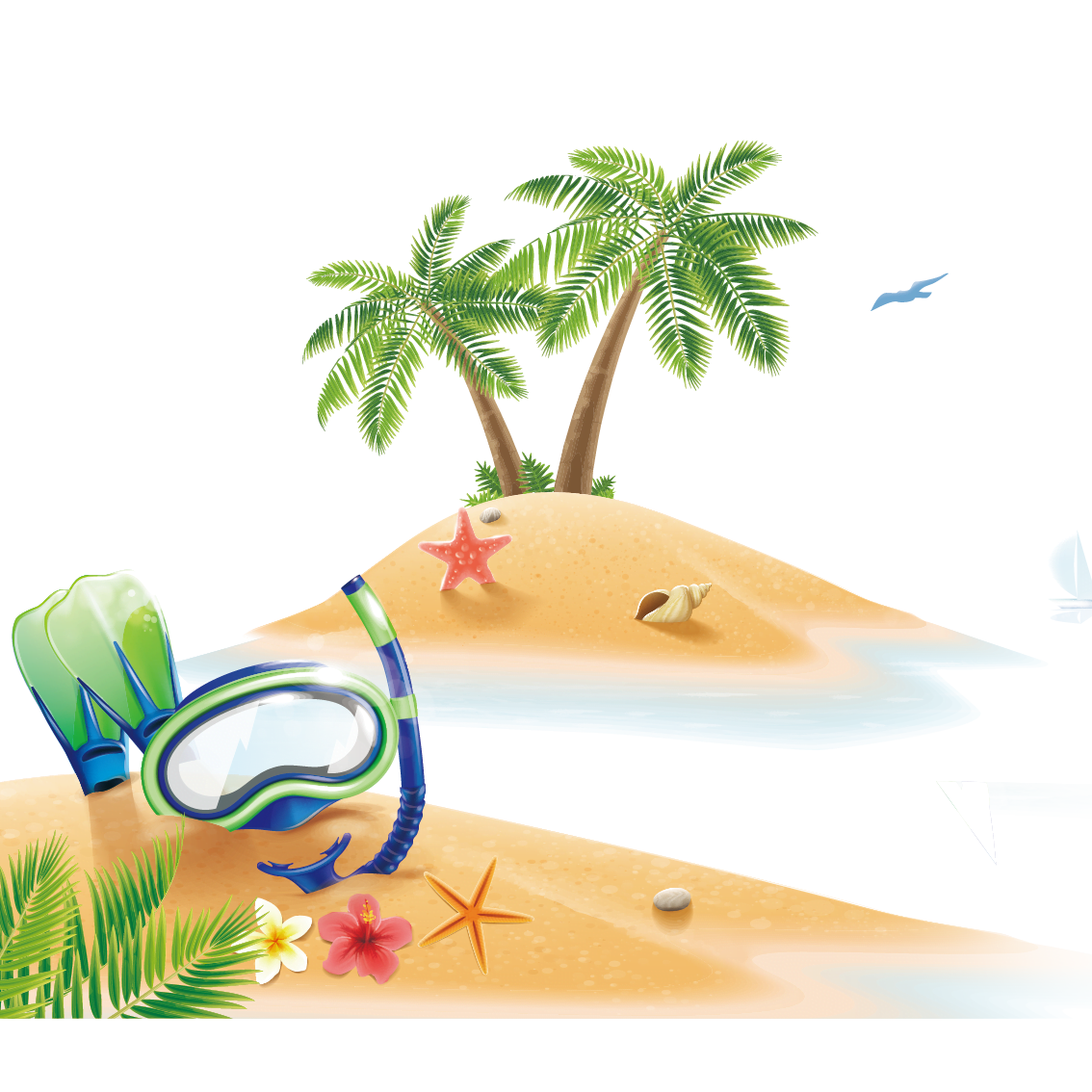 Thứ Sáu, ngày 20  tháng 9  năm 2024
Toán
Biểu thức chứa chữ ( Tiết 3)
Bài 2
Với m = 9, n = 6, p = 4, hai biểu thức nào có giá trị bằng nhau?
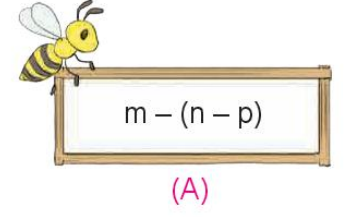 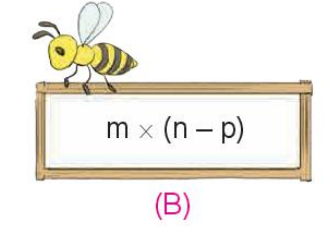 = 9 × (6 – 4) = 9 × 2 = 18
= 9 – (6 – 4) = 9 – 2 = 7
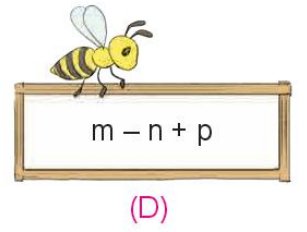 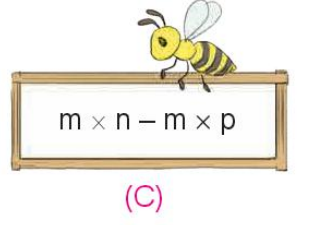 = 9 × 6 – 9 × 4 = 54 – 36 = 18
= 9 – 6 + 4 = 7
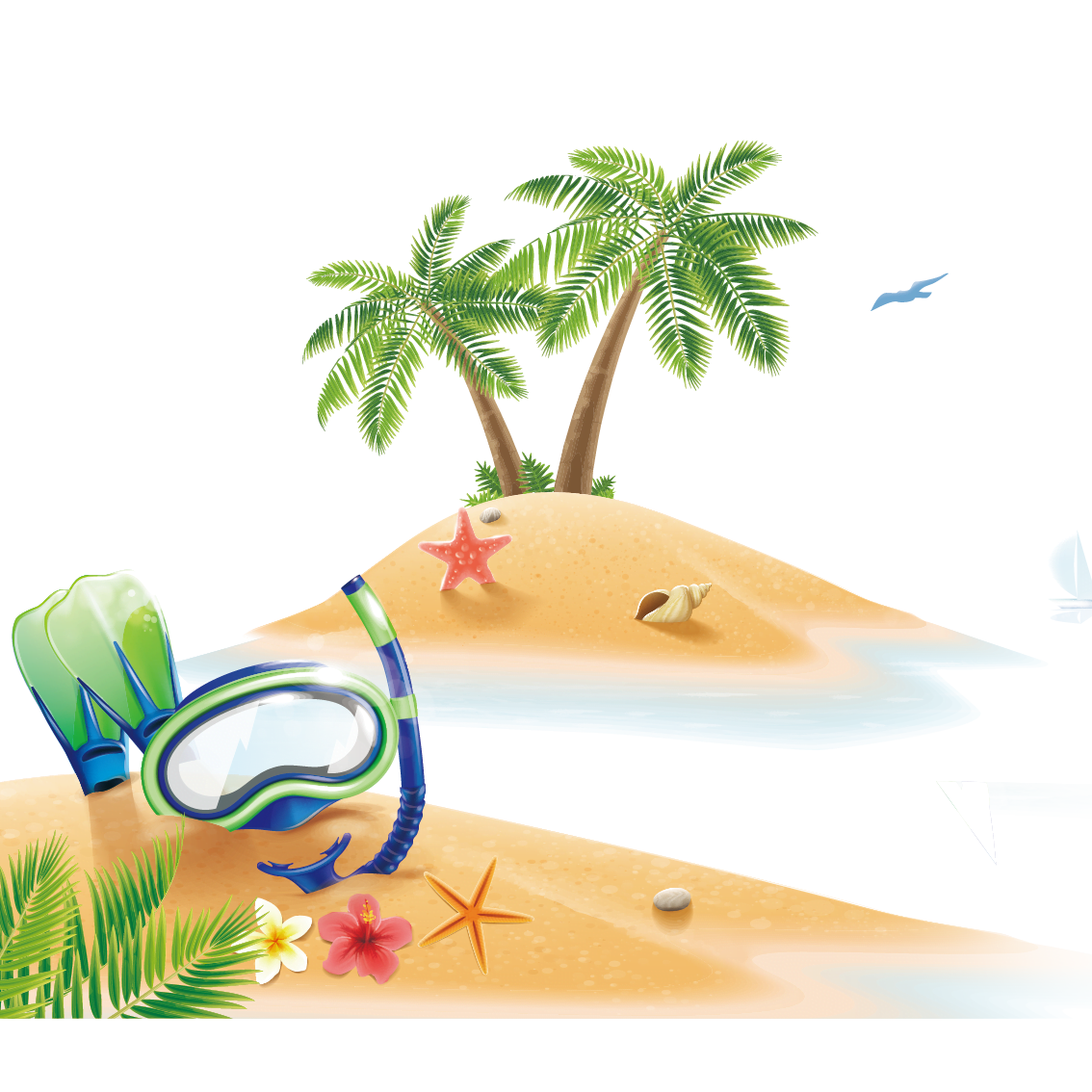 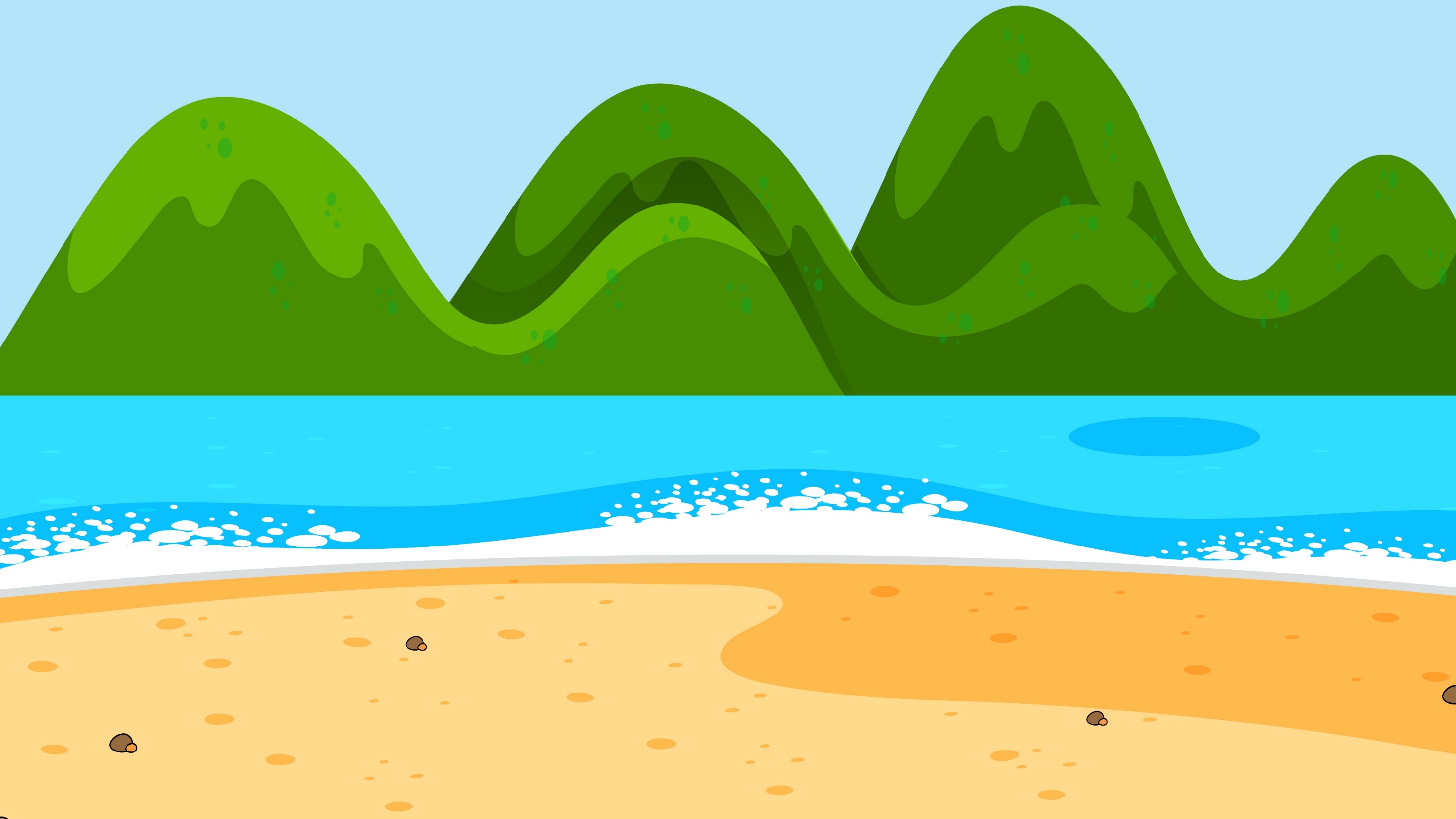 Trò chơi: Oẵn tù tì
Chơi theo cặp.
Hai bạn oẵn tù tì.Nếu bạn nào thắng thì người chơi bắt đầu từ ô XUẤT PHÁT. Thực hiện một phép tính để hái quả bưởi về. 
Trò chơi tiếp tục như thế  kết thúc khi có người hái được 5 quả bưởi.
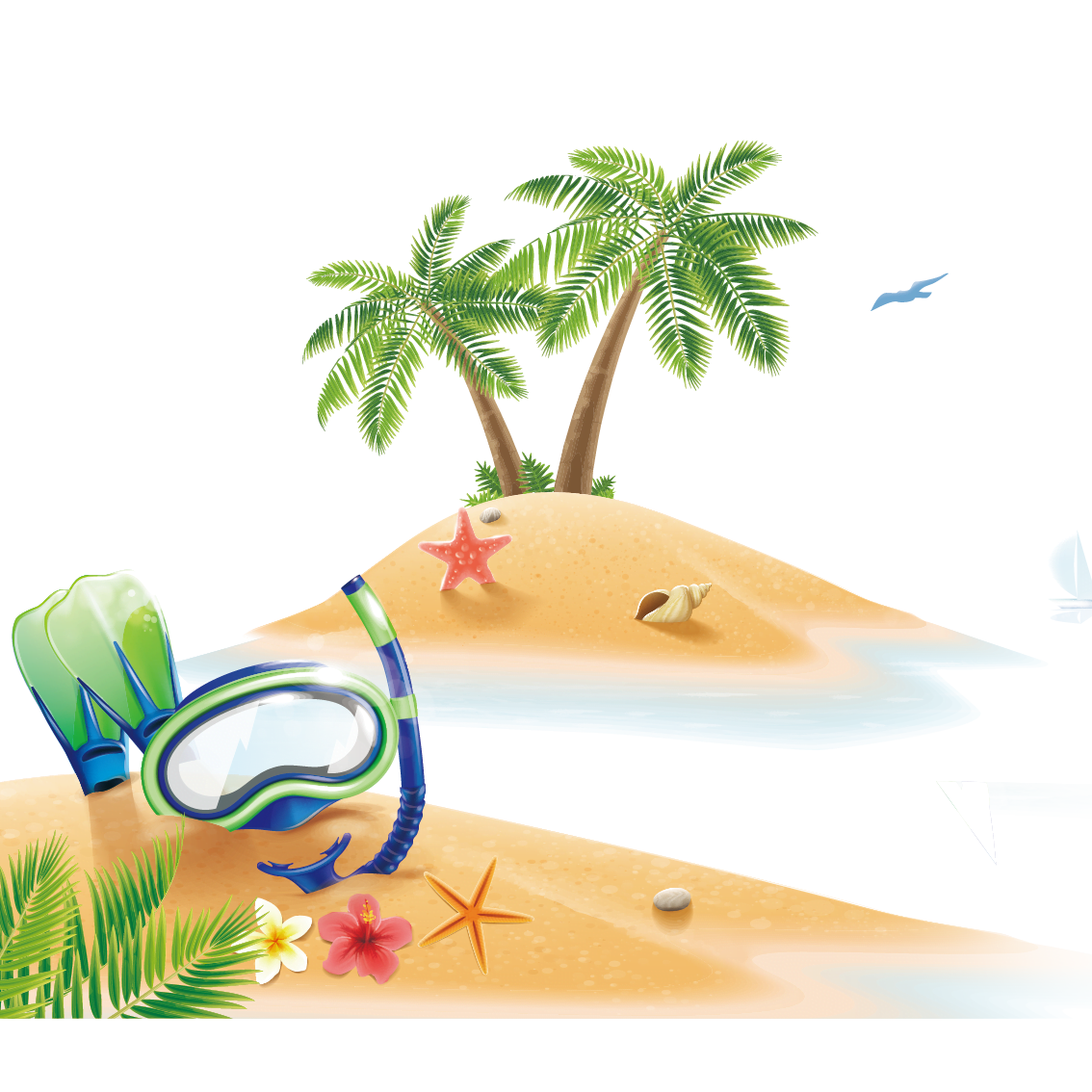 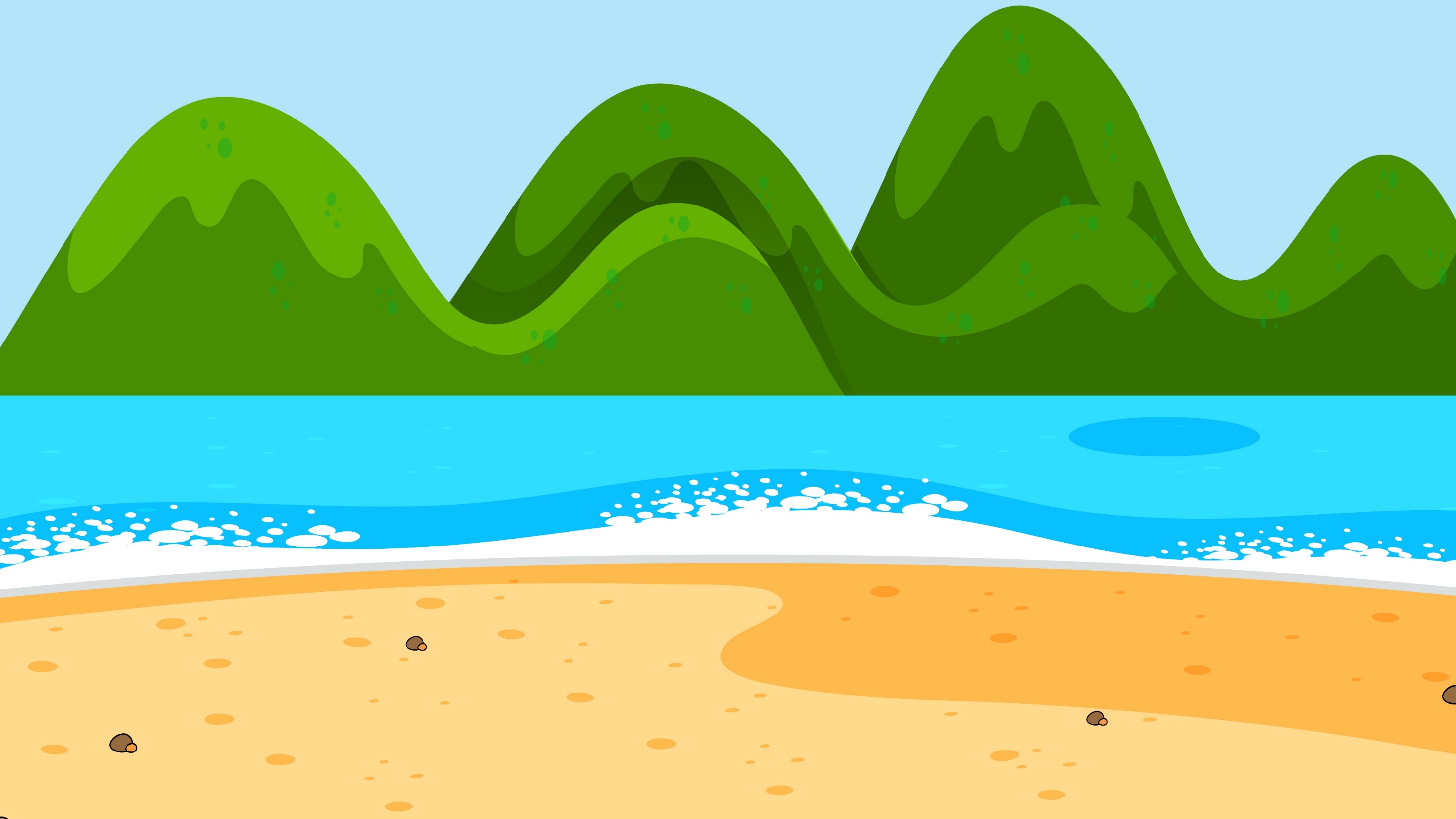 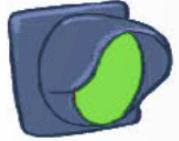 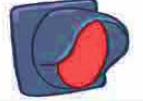 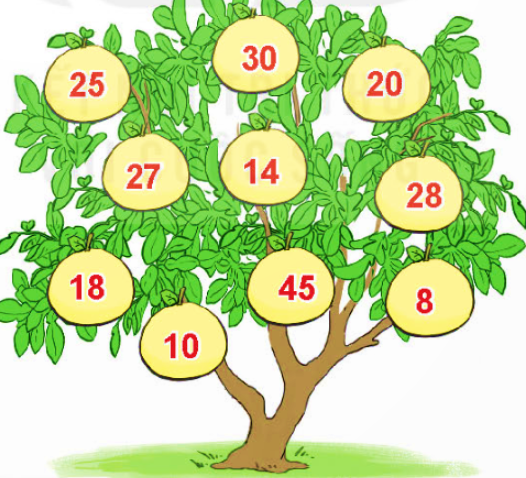 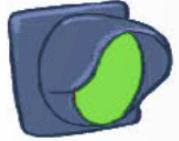 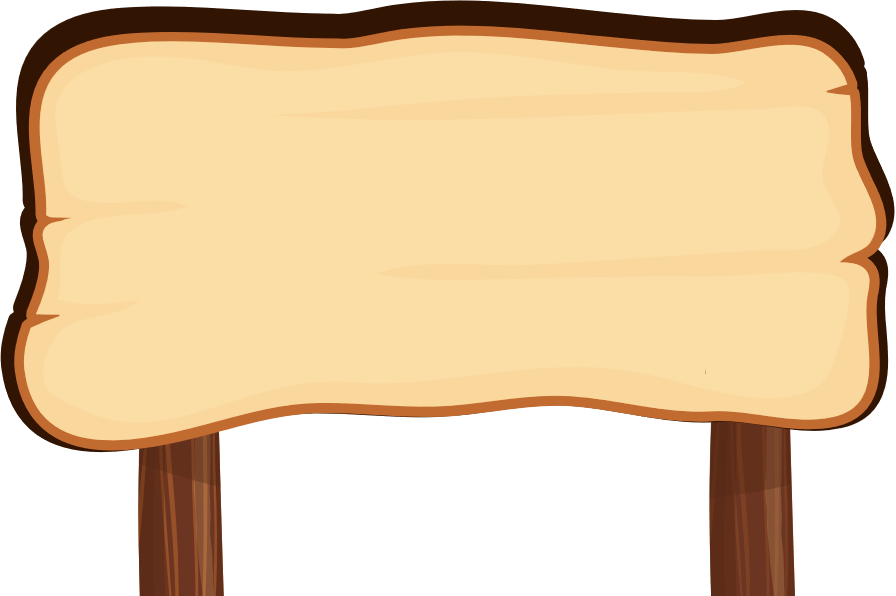 DẶN DÒ
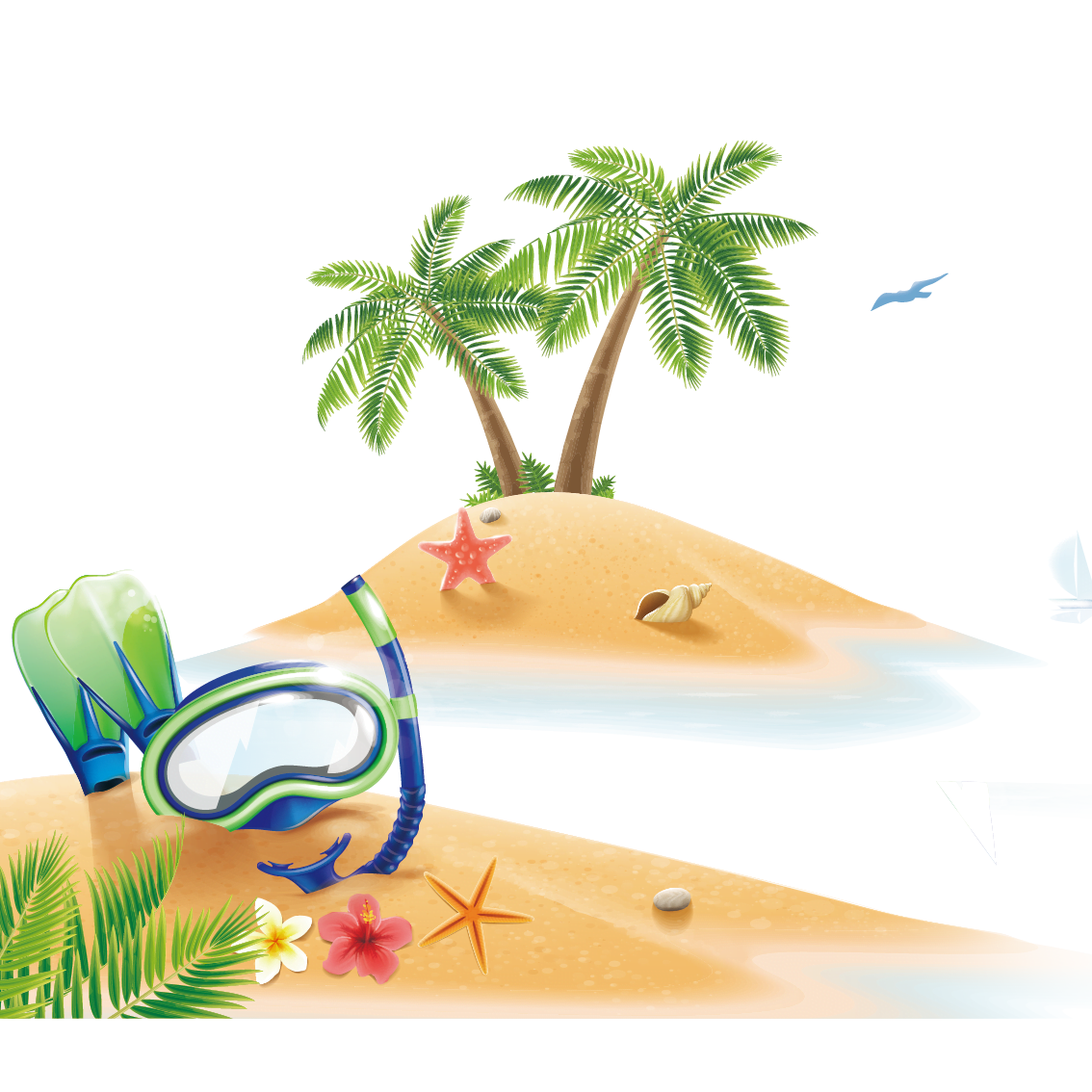 - Ôn tập lại bài đã học
- Chuẩn bị trước bài 5 : Giải bài toán bằng ba bước tính
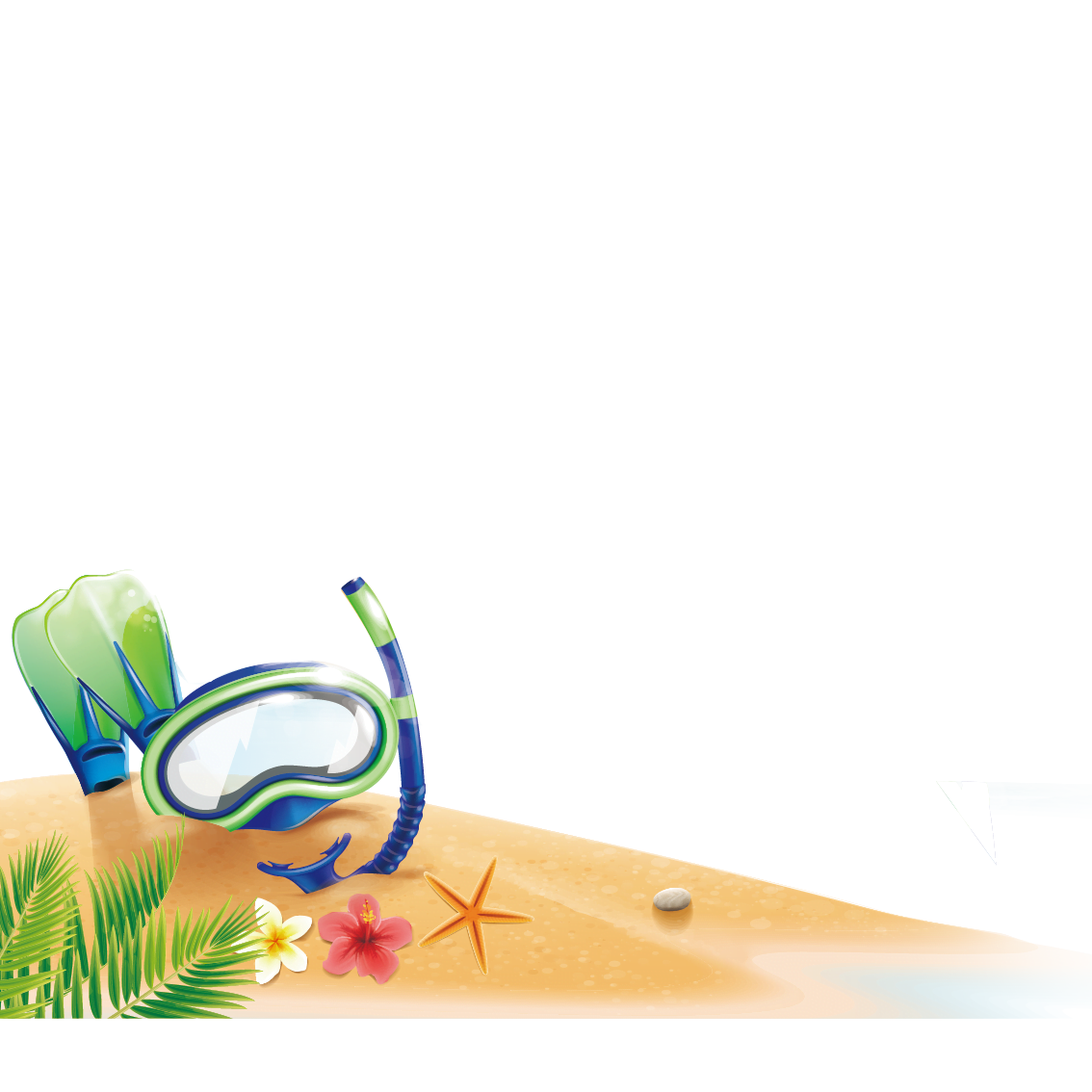 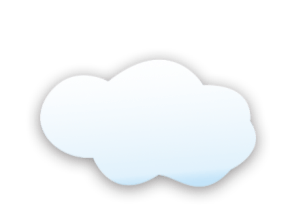 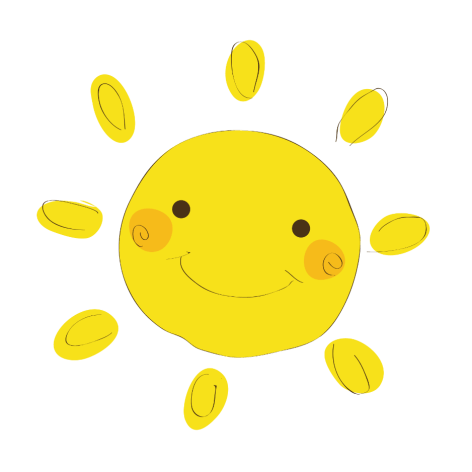 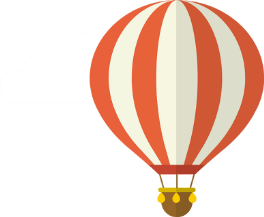 TẠM BIỆT 
VÀ 
HẸN GẶP LẠI
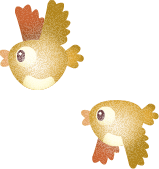 [Speaker Notes: Thiết kế: Hương Thảo – Zalo 0972.115.126. Các nick khác đều là giả mạo, ăn cắp chất xám]